Тема 12. Реформування системи безпеки та оборони в умовах Євроінтеграції
План
1.	Вимоги Європейського Союзу щодо безпеки та оборони
2.	Розробка програм інтеграції національних безпекових інституцій в Європейський безпековий простір
3.	Ризики та загрози Євроінтеграційних процесів для національної безпеки
Європейський Союз: Безпека та Оборона - Ключові Пріоритети
Огляд політики безпеки та оборони ЄС (CSDP)
Стаття 42(7) Договору про Європейський Союз
Європейський оборонний фонд (EDF)
CSDP є основою для спільних дій ЄС у сфері безпеки та оборони. Вона визначає стратегічні цілі та механізми реагування на зовнішні загрози, включаючи миротворчі операції, гуманітарну допомогу та боротьбу з тероризмом.
Ця стаття визначає зобов'язання держав-членів ЄС надавати взаємну допомогу у разі збройної агресії проти будь-якої з них. Це ключовий елемент європейської системи колективної безпеки.
EDF є важливим інструментом для підтримки оборонних досліджень та розробок в ЄС. Він сприяє співпраці між державами-членами та зміцненню європейської оборонної промисловості.
Вимоги ЄС до України: Основні Напрямки
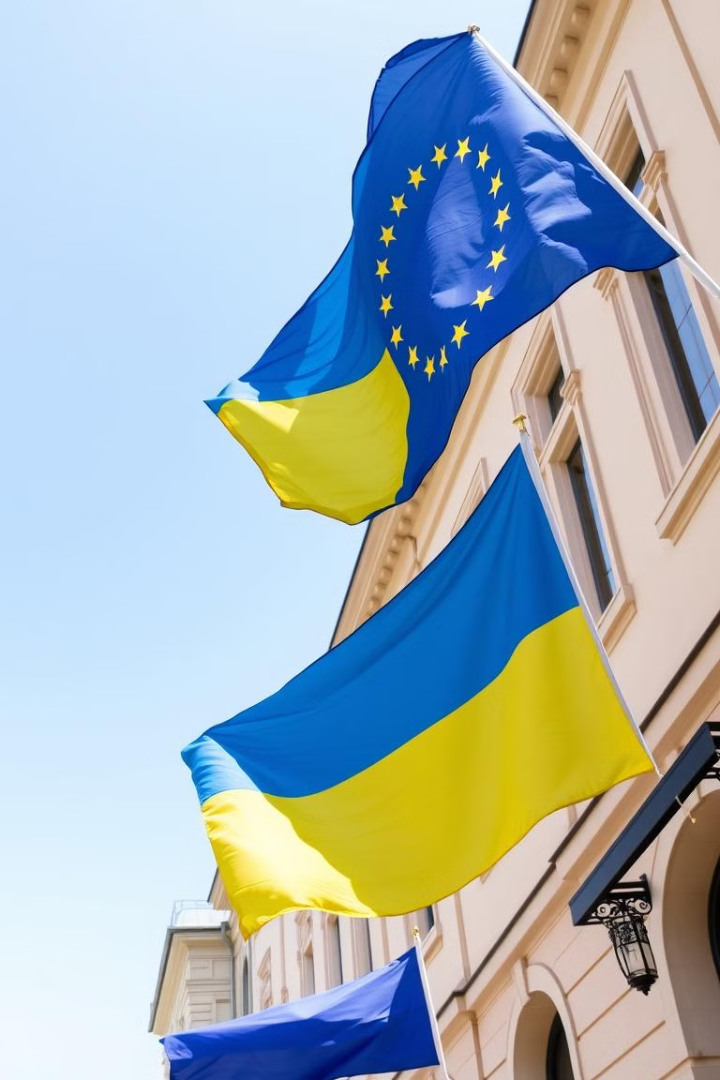 Відповідність стандартам НАТО
Підвищення оперативної сумісності
1
2
Інтеграція в європейську систему безпеки вимагає від України відповідності стандартам НАТО у військовій сфері.
Збройні Сили України мають бути здатними ефективно взаємодіяти з силами ЄС та держав-членів у спільних операціях.
Реформа сектору безпеки
3
Необхідний цивільний контроль над збройними силами та ефективна боротьба з корупцією для забезпечення прозорості та підзвітності.
Реформування Збройних Сил України
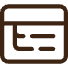 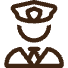 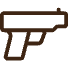 Розвиток сержантського корпусу
Оптимізація структури
Перехід на стандарти НАТО
ЗСУ потребують оптимізації структури та чисельності для підвищення ефективності та мобільності.
Впровадження нових стандартів в озброєнні, підготовці та управлінні військами є ключовим для досягнення сумісності з силами ЄС.
Професійний сержантський корпус є основою для підвищення боєздатності та дисципліни в армії.
Боротьба з Корупцією: Основа Довіри та Безпеки
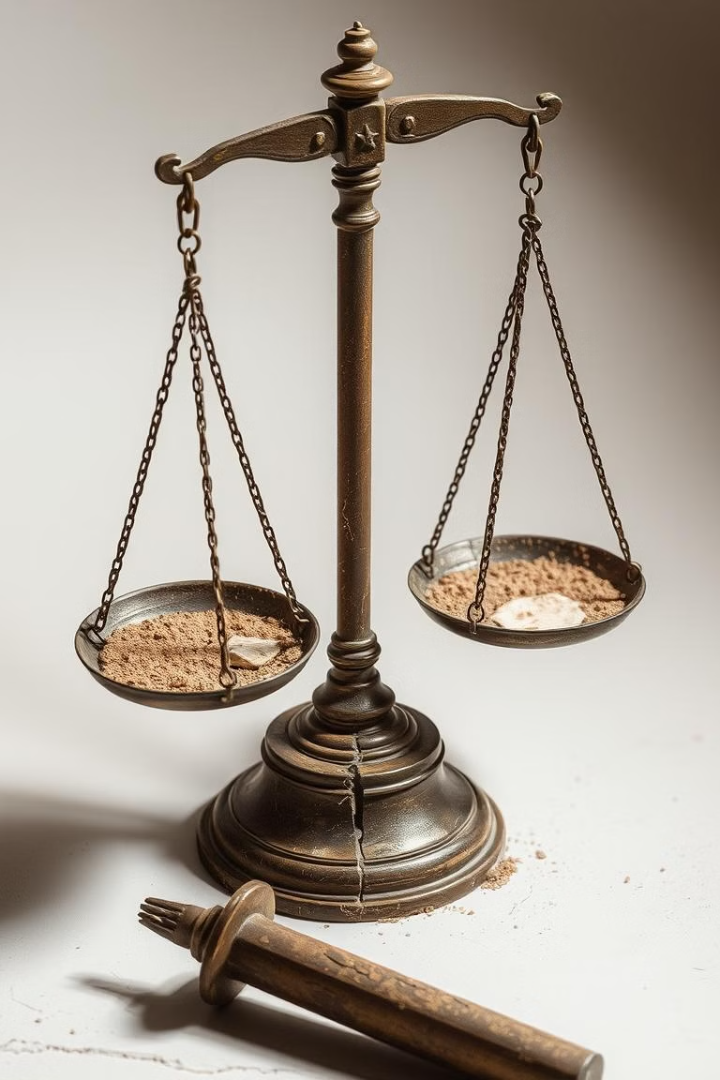 Незалежність антикорупційних органів
Прозорість та підзвітність
Державні закупівлі, особливо в оборонному секторі, мають бути прозорими та підзвітними.
НАБУ, САП, ВАКС повинні бути незалежними та ефективними у своїй діяльності.
Залучення громадськості
Громадськість має контролювати діяльність сектору безпеки для запобігання корупції.
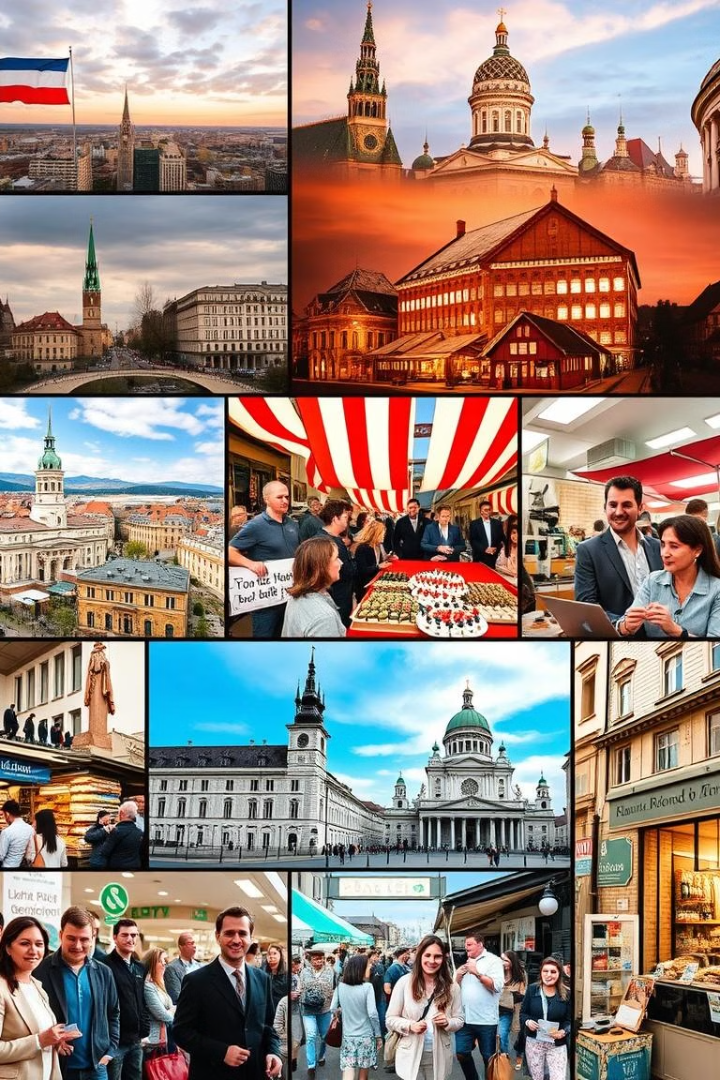 Європейський Досвід: Уроки для України
Успішні реформи
1
Вивчення досвіду країн Центральної та Східної Європи, які успішно реформували свої системи безпеки та оборони.
Прискорення євроінтеграції
2
Використання досвіду держав-членів ЄС для прискорення євроінтеграції України.
Політична воля
3
Важливість політичної волі та підтримки суспільства для успішного реформування.
Національні безпекові інституції України
Готовність до інтеграції
Структура та функції
2
1
Оцінка рівня їхньої готовності до інтеграції в європейські структури. Цей процес вимагає значних зусиль з реформування та модернізації.
Аналіз структури та функцій ключових інституцій: ЗСУ, СБУ, розвідка, прикордонна служба. Кожна з цих інституцій має свої специфічні завдання та обов'язки у забезпеченні національної безпеки.
Проблеми реформування
3
Проблеми, пов’язані з реформуванням та модернізацією. Згідно з дослідженням РНБО за 2023 рік, 65% обладнання потребує модернізації.
Стратегічні цілі інтеграції в пріоритетах України
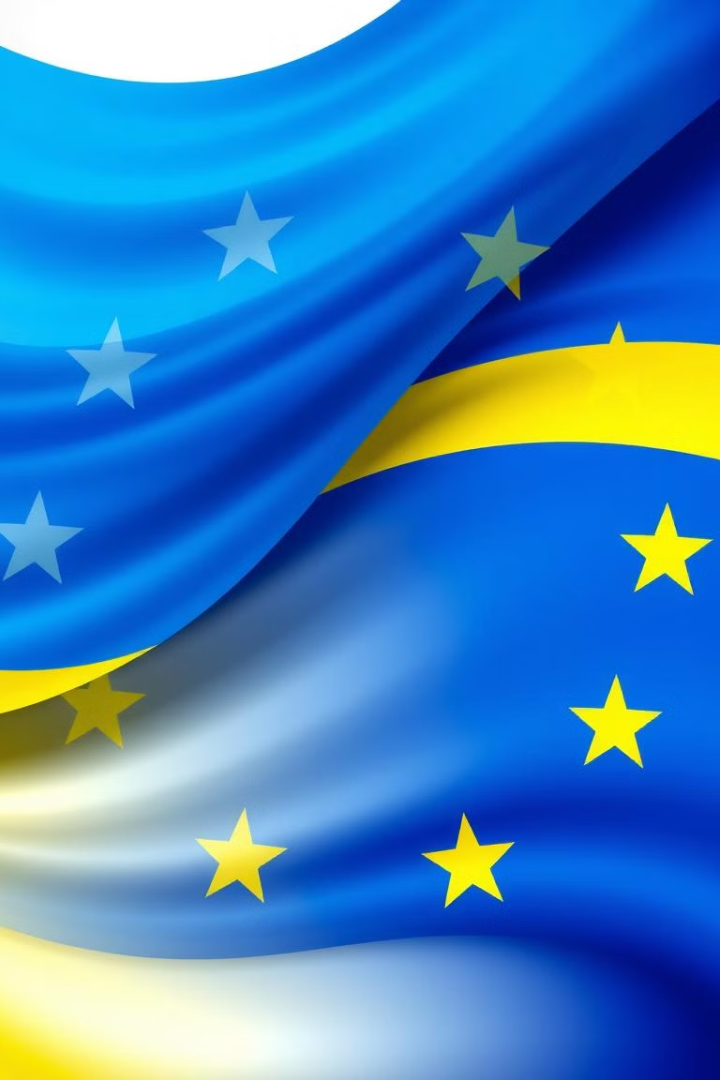 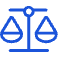 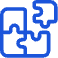 Гармонізація законодавства
Участь у програмах ЄС
Участь у спільних програмах та проектах ЄС (наприклад, PESCO, Європейський оборонний фонд) сприяє зміцненню співпраці.
Гармонізація законодавства у сфері безпеки та оборони з європейськими стандартами є важливим кроком для інтеграції.
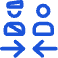 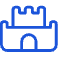 Оперативна сумісність
Членство в ЄС
Підвищення оперативної сумісності ЗСУ з арміями країн-членів ЄС та НАТО є ключовим пріоритетом.
Досягнення членства в ЄС як кінцева мета є важливим стимулом для проведення реформ та інтеграції.
Ризики та загрози Євроінтеграційних процесів для національної безпеки
Залежність від партнерів
Зростання залежності від зовнішніх партнерів у сфері безпеки та оборони може становити ризик.
Втрата суверенітету
Втрата частини суверенітету при прийнятті рішень у спільних органах ЄС є важливим питанням.
Ризики розголошення
Ризики розголошення чутливої інформації при обміні даними з іноземними інституціями потребують уваги.
Кіберзагрози
За даними СБУ, ризик кібератак на українські інфраструктурні об'єкти збільшився на 30% за останній рік.
Механізми нейтралізації ризиків
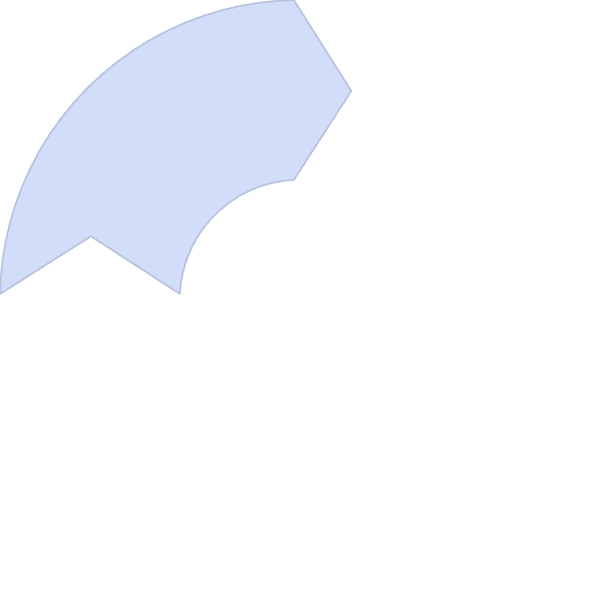 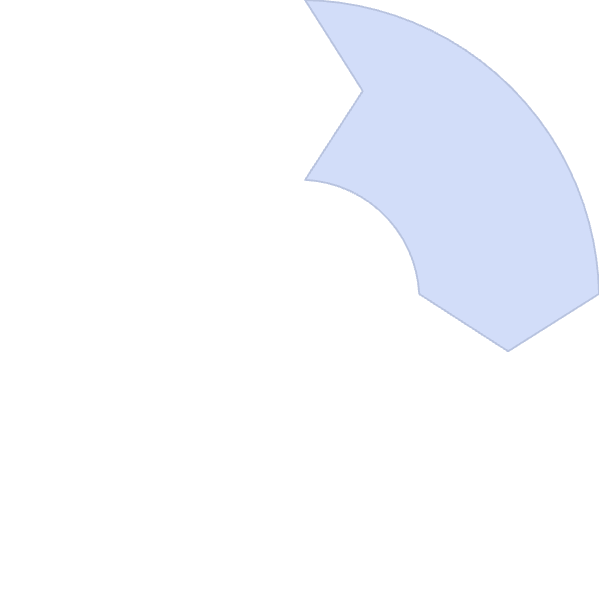 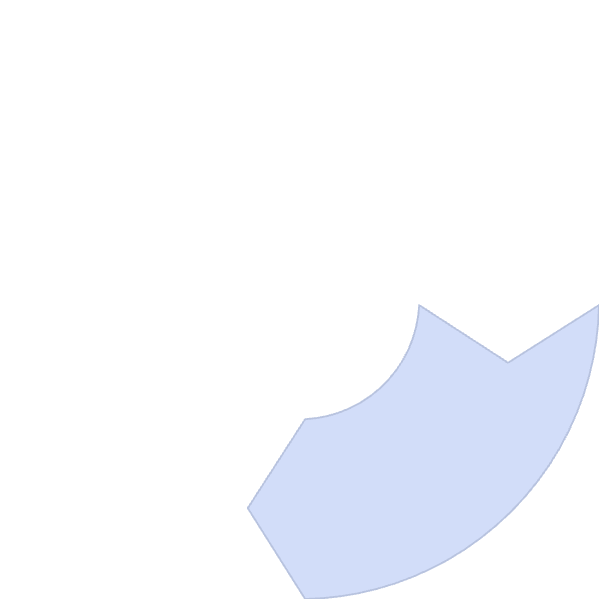 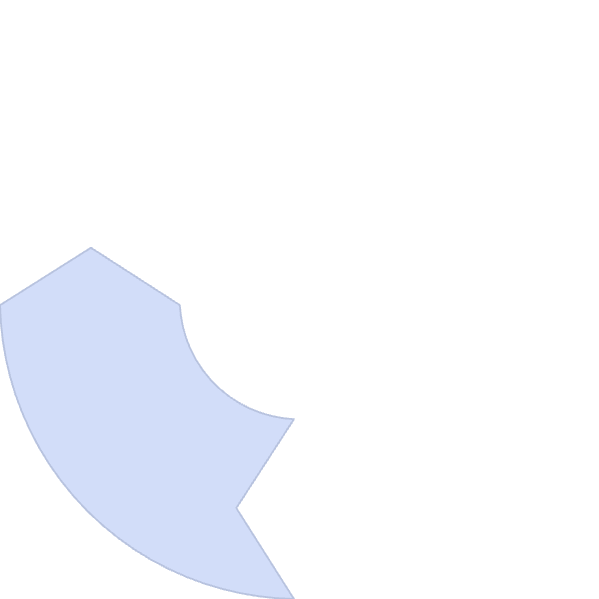 Зміцнення оборони
Чіткі критерії
Зміцнення національного оборонного потенціалу та розвиток власної військової промисловості.
1
Розробка чітких критеріїв та умов інтеграції, що враховують національні інтереси.
2
Геополітичний контекст
Кібербезпека
4
Врахування геополітичного контексту та відносин з усіма країнами-партнерами.
Забезпечення кібербезпеки та захисту інформації є важливим завданням.
3
Міжнародна співпраця
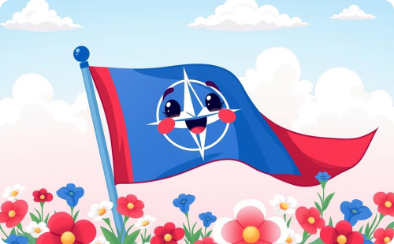 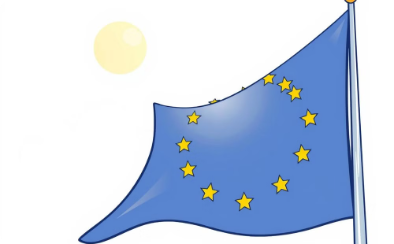 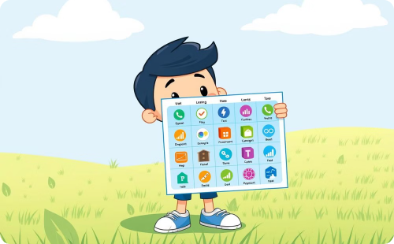 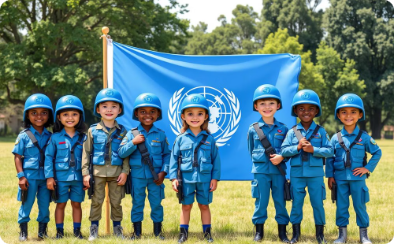 Співпраця з НАТО
Співпраця з ЄС
Залучення інвестицій
Участь у операціях
Розширення співпраці з НАТО у сфері безпеки та оборони.
Розширення співпраці з ЄС у сфері безпеки та оборони.
Залучення іноземних інвестицій та технологій для модернізації ЗСУ та інших інституцій.
Участь у міжнародних миротворчих операціях та навчаннях.
Дякую за увагу!